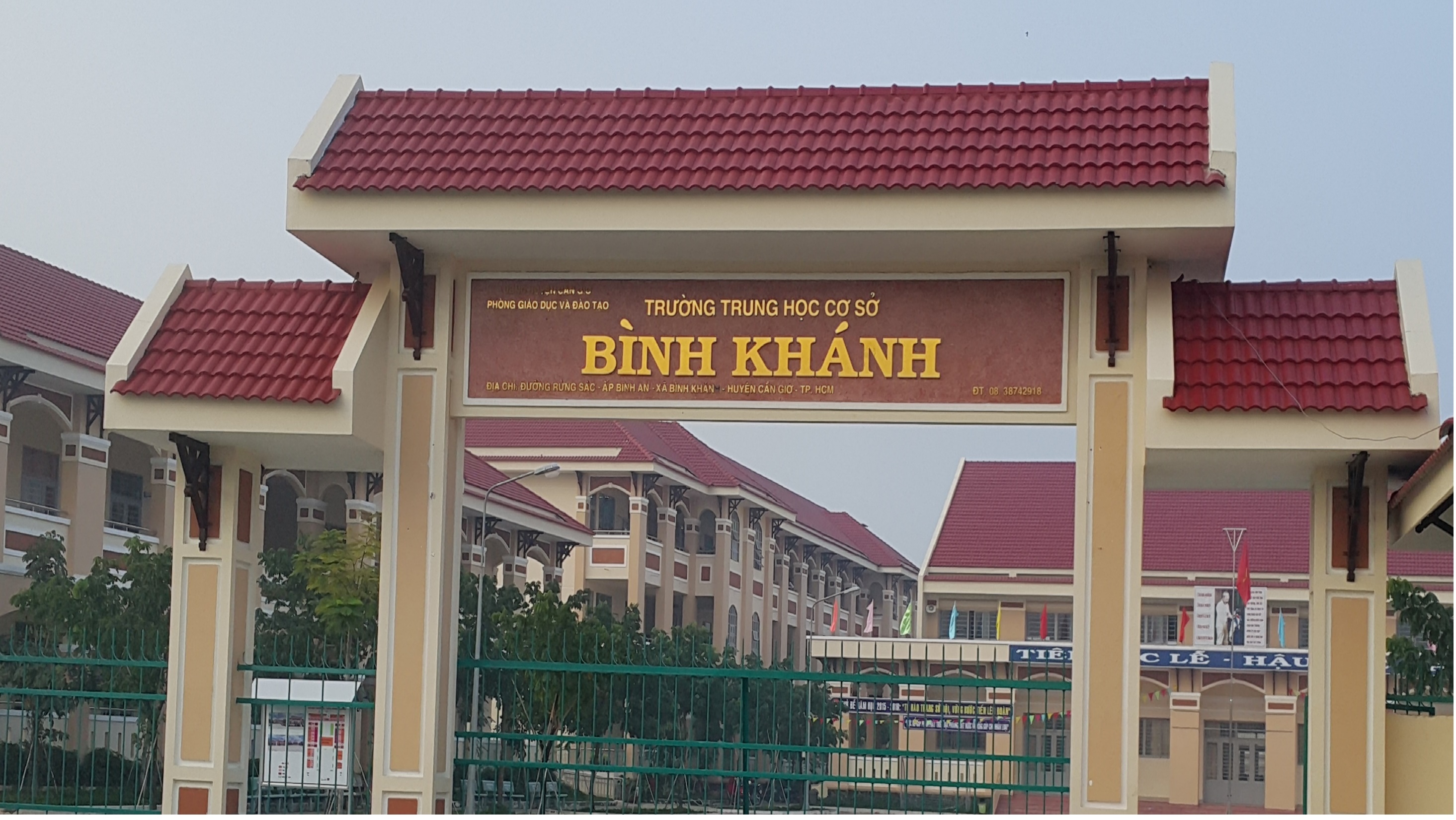 TIN HỌC LỚP 6
TIẾT  5
CHỦ ĐỀ A
BÀI 5: DỮ LIỆU TRONG MÁY TÍNH
Điện thoại, thẻ nhớ, USB, máy tính, đĩa CD và lần lượt các con số về dung lượng: 8GB, 16GB, 32GB, 64GB, 256GB, 512GB. GV yêu cầu HS dự đoán dung lượng của các thiết bị tương ứng với dung lượng đã cho.
- Dung lượng một số thiết bị nhớ:+ Thẻ nhớ: 1GB -> 8GB, 16GB, 32GB, 64GB, …+ USB dung lượng tương tự thẻ nhớ.+ Đĩa CD lưu được từ 5GB -> 17GB+ Điện thoại thông minh 16GB, 32GB, 64GB,…+ Ổ cứng máy tính: Vài trăm GB đến vài TB.
Bài 5: DỮ LIỆU TRONG MÁY TÍNH
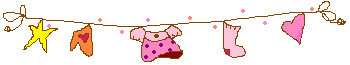 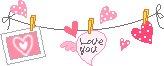 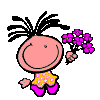 1.  Biết dung dãy bit để biểu diễn số để tính toán trong máy tính
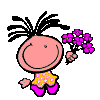 2. Biết trong máy tính có những loại dữ liệu gì
3. Biết các bước cơ bản trong xử lý thông tin
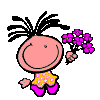 4. Biết đổi các đơn vị đo lương thông tin, dung lượng lưu trữ dữ liệu của một số thiết bị thường gặp.
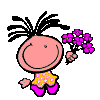 Bài 5: DỮ LIỆU TRONG MÁY TÍNH
1. Biểu diễn số để tính toán trong máy tính
HĐ1: Trong hệ thập phân cũng là chữ số "1" nhưng giá trị của nó khi ở hàng trăm gấp mười lần giá trị của nó ở hàng chục. Tức là nếu chữ số "1" dịch sang trái một ví trí thì nó biểu diễn giá trị mới gấp mười lần so với khi ở vị trí cũ ( khi chưa dịch sang trái một vị trí). Bạn Minh Khuê nhận xét: Quy luật này chỉ đúng với chữ số  "1". Em có đồng ý với bạn Minh Khuê không?
Bài 5: DỮ LIỆU TRONG MÁY TÍNH
Trả lời:
- Không đồng ý với bạn Minh Khuê, vì trong hệ thập phân người ta còn dùng các chữ số khác ví dụ 2, 3, 4, 5, 6, 7, 8, 9.
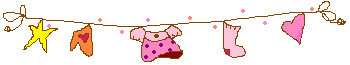 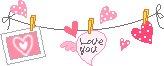 Nhi phân và thập phân
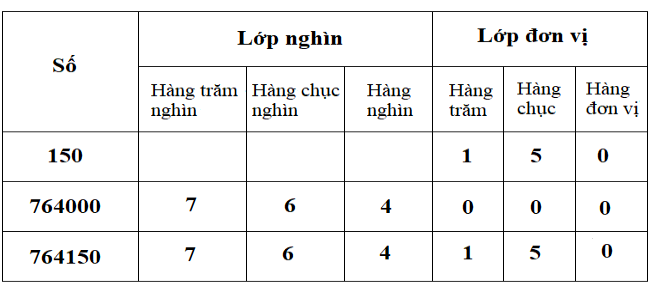 Áp dụng
Dùng 10 chữ số  0123456789
Hệ thập phân
để biểu diễm số học
Bài tập
Em hãy hoàn thành các phép tính sau
Đổi nhị phân thành thập phân
Đổi thập phân thành nhị phân
Bài 5: DỮ LIỆU TRONG MÁY TÍNH
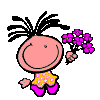 1. Biểu diễn số để tính toán trong máy tính
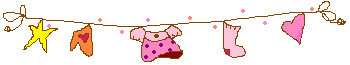 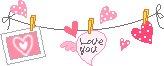 - Số nhị phân là số tạo thành từ cách biểu diễn chỉ dùng hai kí hiệu “0” và “1”.
- Máy tính dùng dãy bit để biểu diễn các số trên máy tính.
- Bit là đơn vị nhỏ nhất  để biểu diễn và lưu trữ thông tin, ở hai trạng thái 0 và 1
Bài 5: DỮ LIỆU TRONG MÁY TÍNH
2. Dữ liệu và các bước xử lí thông tin trong máy tính
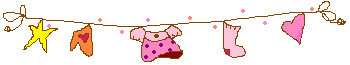 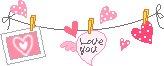 - Theo em những dạng thông tin nào có thể đưa vào máy tính được. - -- Thông tin khi đó được gọi là gì? Em hãy nêu ra các bước xử lí thông tin trong máy tính.
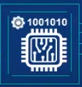 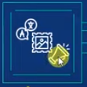 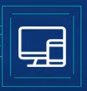 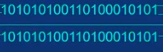 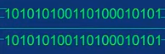 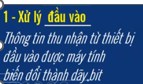 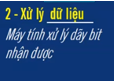 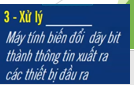 Mô tả chi tiết quy trình hoạt động thông tin trong máy tính
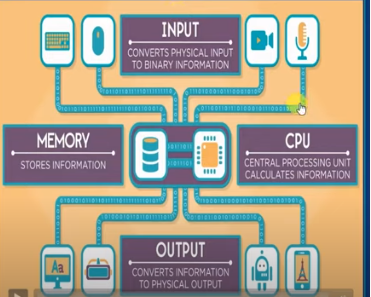 Bài 5: DỮ LIỆU TRONG MÁY TÍNH
2. Dữ liệu và các bước xử lý thông tin trong máy tính
Mọi dữ liệu trong máy tính đều là dãy bit (kí híệu là “b”).
- Chu trình xử lí thông tin của máy tính:
+ Xử lí đầu vào
+ Xử lí dữ liệu
+ Xử lí đầu ra
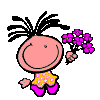 Mọi dữ liệu trong máy tính đều là dãy bit (bit kí hiệu là “b” )
Với máy tính thông tin và dữ liệu số là một, đều chỉ là các dãy bit.
Bài 5: DỮ LIỆU TRONG MÁY TÍNH
3. Dung lượng lưu trữ dữ liệu của một số thiết bị thường gặp.
Đơn vị đo lượng dữ liệu là gì? Kí hiệu?
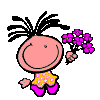 Đơn vị cơ bản để lưu trữ thông tin
- Byte là đơn vị đo lượng dữ liệu cơ bản trong lưu trữ thông tin, kí hiệu là B.
- Giá trị của 1 Byte là = một dãy 8 bit liền nhau
Bài 5: DỮ LIỆU TRONG MÁY TÍNH
3. Dung lượng lưu trữ dữ liệu của một số thiết bị thường gặp.
Các bội số của byte dùng đo lượng dữ liệu được tạo ra bằng cách nào?
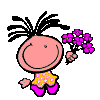 Bài 5: DỮ LIỆU TRONG MÁY TÍNH
3. Dung lượng lưu trữ dữ liệu của một số thiết bị thường gặp.
Hãy nêu một số bội số của byte mà em biết?
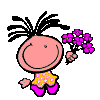 - Một số bội số của byte là: Kilobyte, Megabyte, Gigabyte…
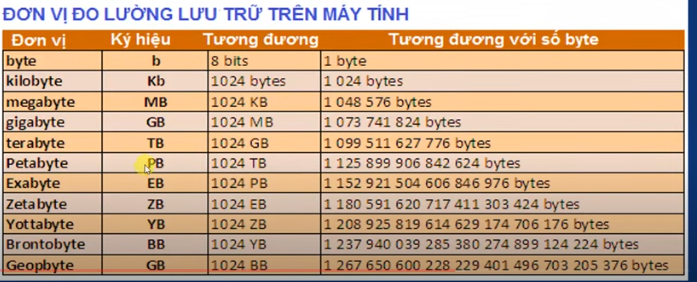 Bài 5:DỮ LIỆU TRONG MÁY TÍNH
3. Dung lượng lưu trữ dữ liệu của một số thiết bị thường gặp.
- Dung lượng một số thiết bị nhớ:
+ Thẻ nhớ: 1GB -> 8GB, 16GB, 32GB, 64GB, …
+ USB dung lượng tương tự thẻ nhớ.
+ Đĩa CD lưu được từ 5GB -> 17GB
+ Điện thoại thông minh 16GB, 32GB, 64GB,…
+ Ổ cứng máy tính: Vài trăm GB đến vài TB.
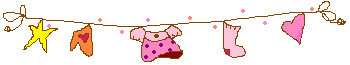 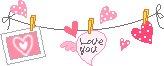 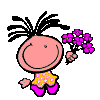 Bài 5: DỮ LIỆU TRONG MÁY TÍNH
3. Dung lượng lưu trữ dữ liệu của một số thiết bị thường gặp.
Trong các câu sau đây, câu nào đúng, câu nào sai? Giải thích tại sao?
1. Một MB xấp xỉ một nghìn byte
2. Một TB xấp xỉ một triệu KB
3. Một GB xấp xỉ một tỷ byte
4. Một KB xấp xỉ một nghìn GB
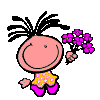 Bài 5: DỮ LIỆU TRONG MÁY TÍNH
3. Dung lượng lưu trữ dữ liệu của một số thiết bị thường gặp.
Trả lời:
1. Một MB xấp xỉ một nghìn byte   => sai, một MB xấp xỉ một triệu byte 
2. Một TB xấp xỉ một triệu KB => sai, một TB xấp xỉ 1 tỷ KB
3. Một GB xấp xỉ một tỷ byte => đúng
4. Một KB xấp xỉ một nghìn GB => sai, một GB bằng một triệu KB
Bài 5: DỮ LIỆU TRONG MÁY TÍNH
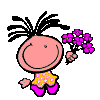 USB, thẻ nhớ dùng phổ biến cho máy tính, điện thoại  thông minh, máy ảnh số có nhiều mức dung lượng 8 GB, 16GB, 32 GB, 64 GB, 128 GB.... Em nên chọn dung lượng bao nhiêu là thích hợp cho mỗi trường hợp sau:
1. Chủ yếu để chứa tài liệu văn bản
2. Chủ yếu dùng để chứa các tệp hình ảnh du lịch, tham quan
3. Chủ yếu dùng để chứa các tệp bài hát
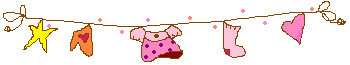 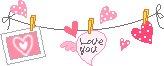 Bài 5: DỮ LIỆU TRONG MÁY TÍNH
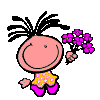 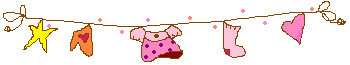 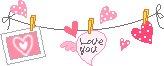 Trả lời: 
1. Chủ yếu để chứa tài liệu văn bản => Thẻ nhớ 8GB
2. Chủ yếu dùng để chứa các tệp hình ảnh du lịch, tham quan => Máy ảnh 32GB
3. Chủ yếu dùng để chứa các tệp bài hát => Thẻ nhớ 8 GB, điện thoại 64GB
Bài 5: DỮ LIỆU TRONG MÁY TÍNH
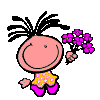 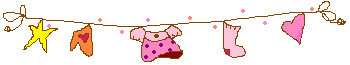 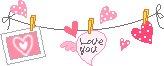 Bài 1: Xét tình huống sau:
Số đếm biểu diễn bằng dãy bit 111 có bằng với số 111 ở hệ thập phân không? Vì sao?
Bài 5: DỮ LIỆU TRONG MÁY TÍNH
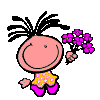 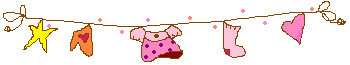 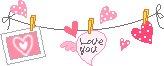 Trả lời: Không, vì 111 biểu diễn bằng dãy bit để tính toán trong máy tính có giá trị là 7, còn 111 ở hệ thập phân có giá trị là 111.
Bài 5: DỮ LIỆU TRONG MÁY TÍNH
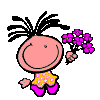 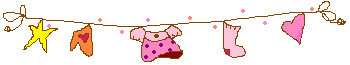 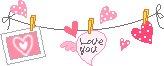 Bài 2: Xét tình huống sau:
Có bạn nói: “Trong máy tinh điện tử, các số được biểu diễn như trong hệ thập phân chúng ta quen dùng, vì người ta vẫn nhập các số thập phân vào máy tính để tính toán”. Em có đồng ý với ý kiến đó không? Vì sao?
Bài 5: DỮ LIỆU TRONG MÁY TÍNH
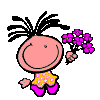 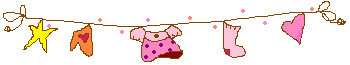 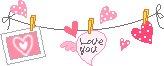 Trả lời: Không đồng ý vì máy tính biết cách chuyển các số thập phân thành số biểu diễn bằng dãy bit để tính toán.
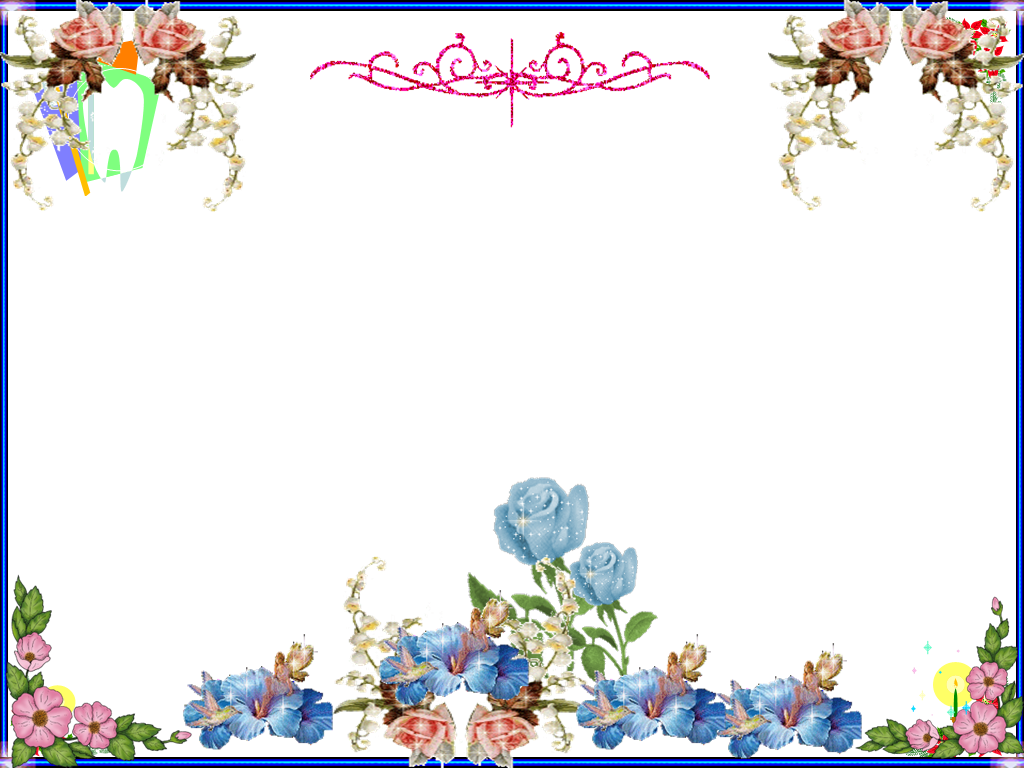 DẶN DÒ
- Học bài 5 phần 1,2,3
- Xem bài trước ở nhà